СЪВРЕМЕННИ КОМПЮТЪРНИ СИСТЕМИ
1. Архитектура на фон Нойман
a) Принципи
Аритметичното устройство –
електронна схема
Двоична бройна система –  обработка на информацията
Памет – съхранява програми, за
управление
Програма – набор от инструкции  извлечени от процесора
Джон фон Нойман
8 декември 1903 – 8 февруари 1957
1. Архитектура на фон Нойман
б) Схема
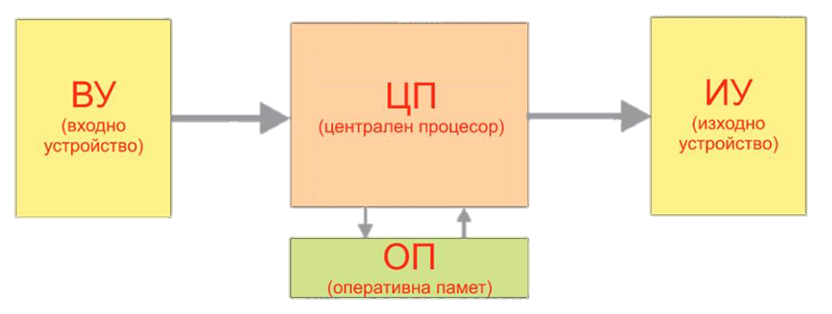 2. Поколения компютри
І поколение (1949 - 1958)
Външна памет – магнитни ленти, перфокарти
Градивни елементи – електровакумни лампи
Еднопрограмен режим
–	Изпълняват само една операция по едно  и също време
Малка производителност
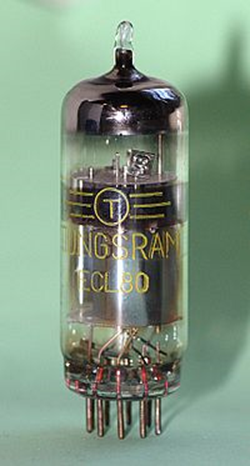 ІІ	поколение (1959 - 1963)
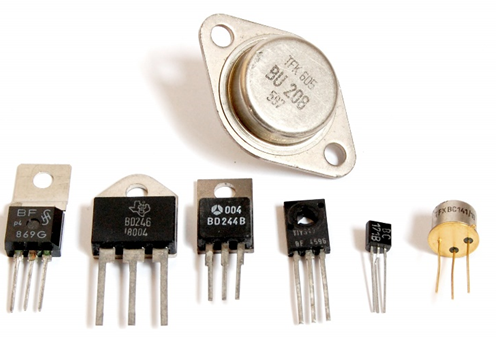 Градивни елементи – транзистори
Външна памет – магнитни дискове
По-бързи и по-надеждни в работата  си
1957 г. първият език за
програмиране -	FORTRAN
1958 г.	- изобретена интегралната  схема
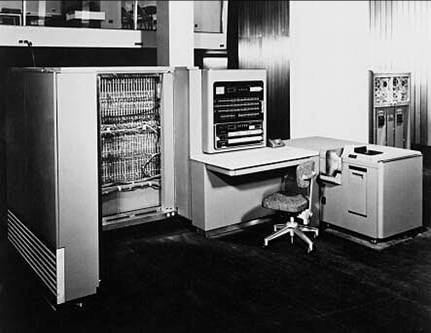 ІІІ	поколение (1964 - 1970)
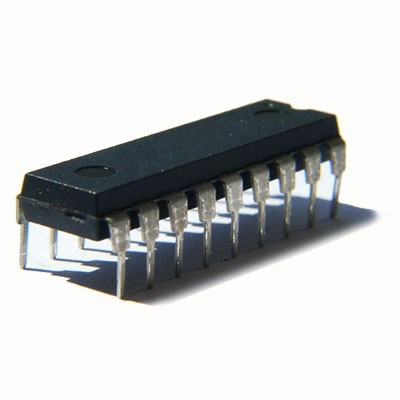 Градивни елементи – интегрални схеми
Външна памет – магнитни дискове
Изпълняват няколко програми едновременно
– 10 000 000 действия за сек.
Операционни системи – Unix
Приложен софтуер
1964 г. - Дък Енгелбърт измисля и  патентова мишката
Джобен калкулатор
1968 г. - Първият микропроцесор – Intel
1969 г. – Завършен е военният проект  ARPANet
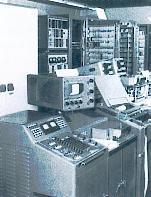 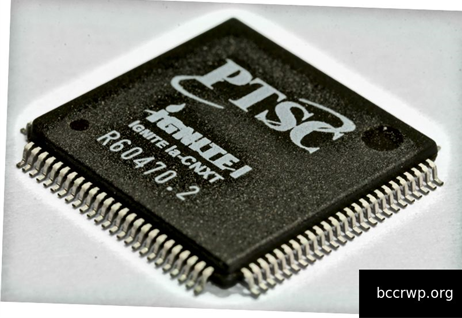 ІV поколение (1971-2003)
Intel произвежда първия микропроцесор в света – Intel 4004
Интегрални схеми с висока степен на интеграция, съдържащи около
10000 логически елемента в един кристал
Висока скорост на изпълняваните операции	(60000 оп. в сек.),  висока производителност
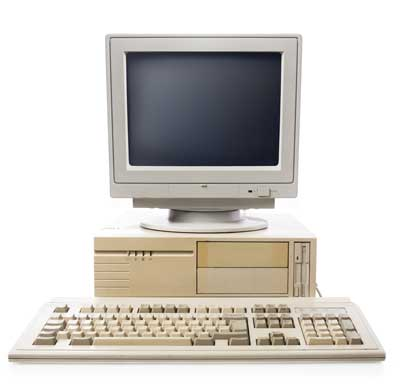 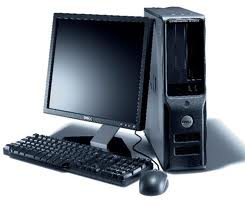 3. Компютърна конфигурация
Централен процесор  Central processing unit
Характеристики

Тип на процесора
Тактова честота – МHz, GHz
Кеш памет	- L1, L2, L3
Колко битова шина за данни
Колко битова адресна шина  поддържа
Физическо свързване
Памети
ROM - Read Only Memory

Постоянна памет
–	запомня основните програми  и данни, за да може
компютърът да започне
работа
Информация въведена от  производителя и не може да се  променя от потребителя
RAM - Random Access Memory
ОПЕРАТИВНА ПАМЕТ
Памет с произволен достъп
–	Служи за съхраняване на
програмите и данните, с които в
момента работи процесора
Енергозависима
Дискови устройства
HDD - механични

Капацитет – 10ТВ
Скорост навъртене 5400 -15000 rpm
Скорост на запис и четене на файл
50 MB/s - 150 MB/s
Размери
–	3,5“ –настолни; 2,5“ – лаптопи
SSD – полупроводникови

Капацитет – 2ТВ
Скорост навъртене - няма – флаш  памет
Скорост на запис и четене на файл
–	500 MB/s - 600 MB/s
Дискови устройства
HDD - механични
SSD – полупроводникови
Дънна платка  Motherboard - Mineboard
Обединява всички компоненти на една компютърна система
Синхронизира техните действия
Видеокарта
Графичен процесор
Честота
Инструкции
Ядра – няколко хиляди
Оперативна памет
МHz – тип GDDR1 – GDDR5
Слот за дънна платка
Захранващ блок
Захранва всички компоненти
Мощност
–	400 - 500 W
–	Геймърски поне 600 W
Монитори
Размер на екрана – инчове
Резолюция - HD 1920x1080
Честота на опресняване - MHz
Време за реакция - 3 – 5 ms
Яркост – 300 cd/m2
Ъгъл на видимост – 178o - 179o
Контраст - 5 000 000 : 1
Разчитане на компютърна конфигурация
Разгледайте предложената компютърна конфигурация и отговорете на въпросите.

1. Каква е големината на монитора?
 
2. Каква е големината на твърдия диск?   
 
3. Записващо ли е  DVD устройството? 
 
4. Колко ядра има процесора? 
 
5. Каква е тактовата честота на процесора? 
 
6. Колко е оперативната памет?
 
7. Колко е паметта на видео картата?
 
8. Каква е разделителната способност на монитора?  
 
9. Колко общо USBпорта има?